Органічні сполуки в побуті
Виконала:
учениця ІІ курсу ліцею
Шепетівського НВК№3
Вчитель: 
Кондратюк Анатолій Миколайович
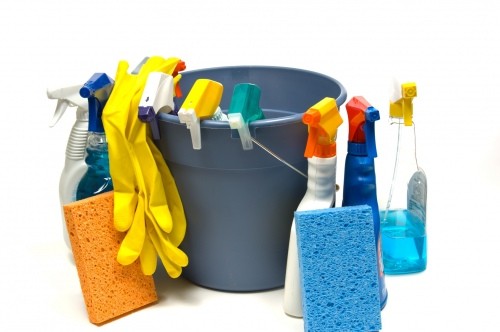 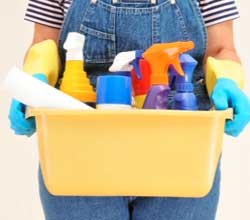 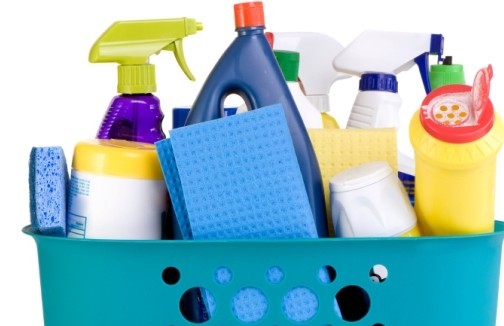 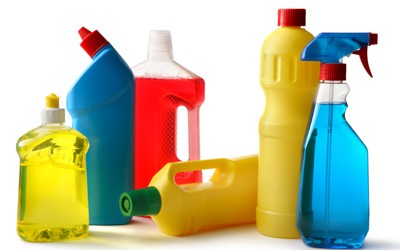 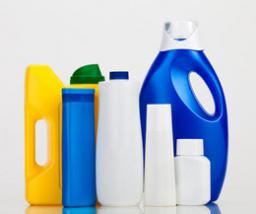 Побутові хімікати – це речовини або суміші речовин, що використовують у побуті з певною метою окремо або у складі композицій.
За призначенням
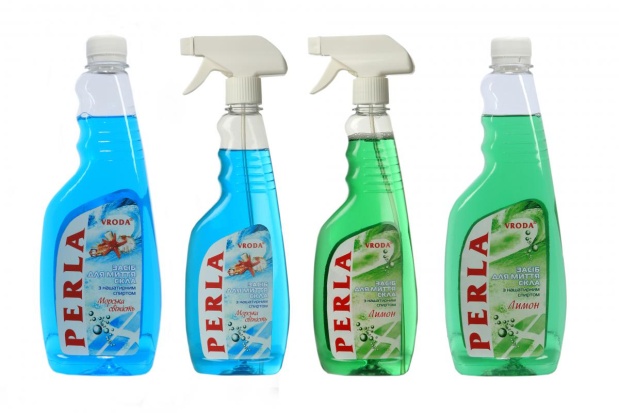 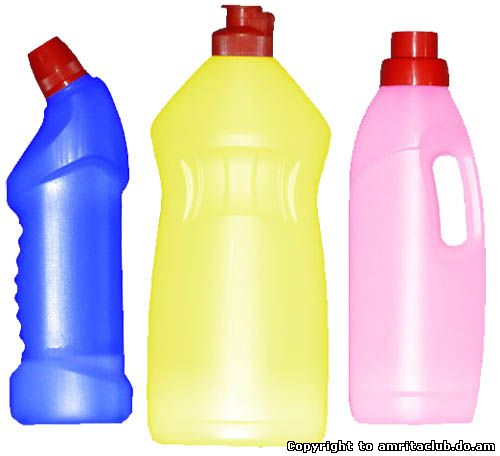 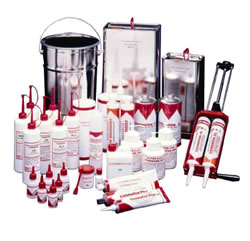 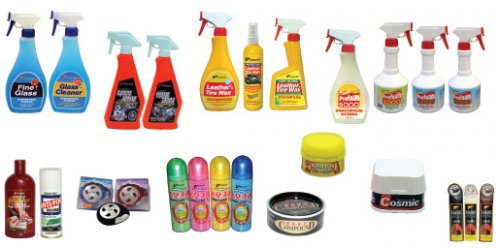 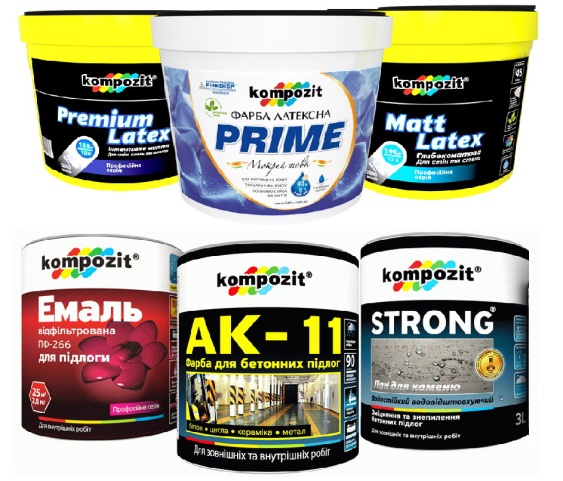 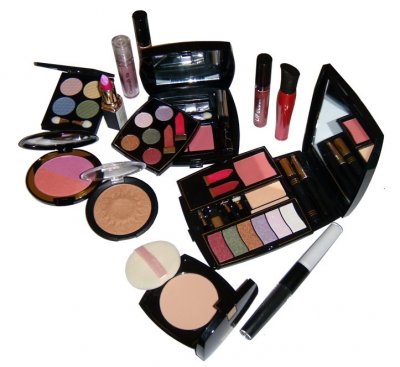 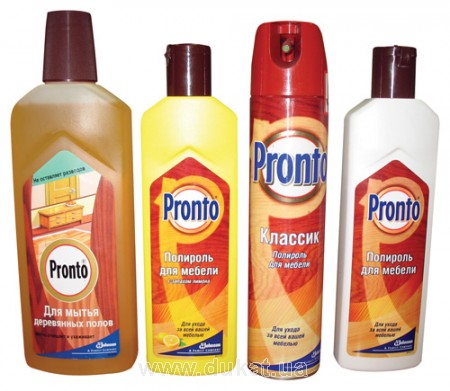 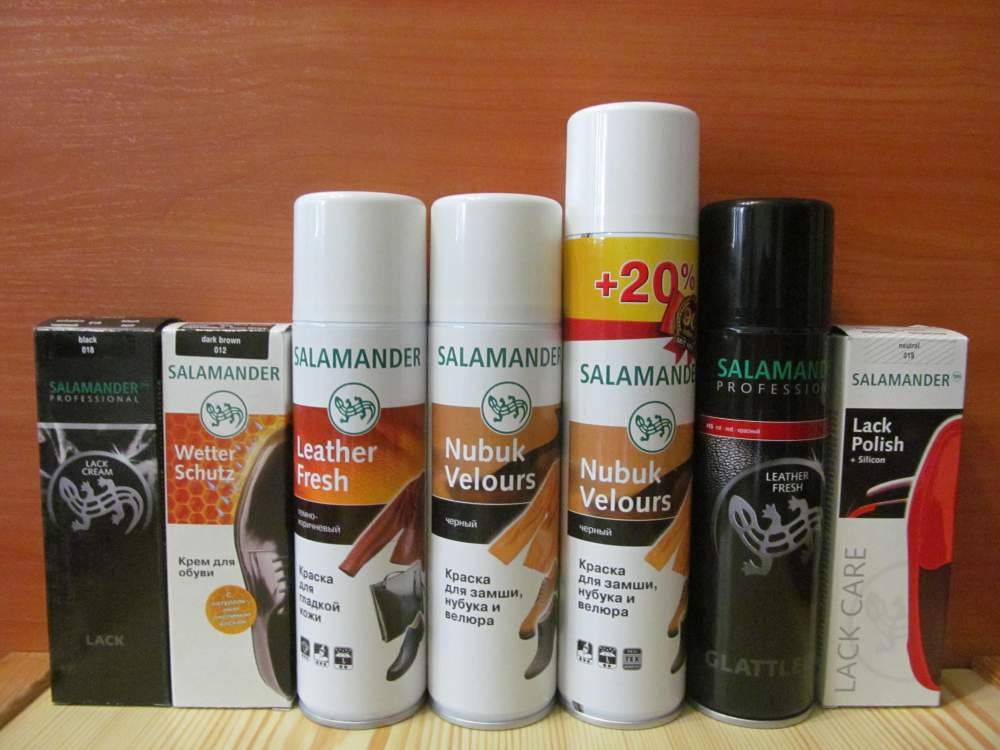 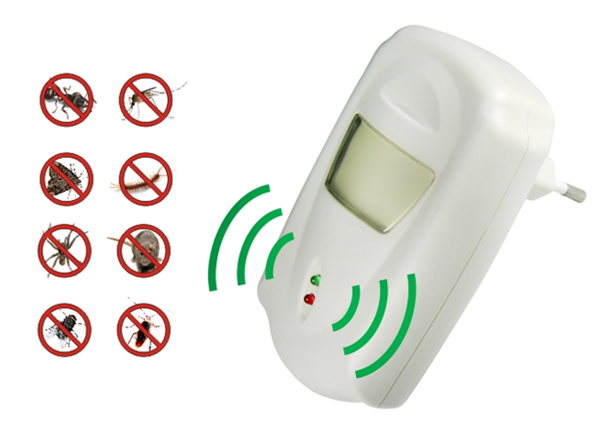 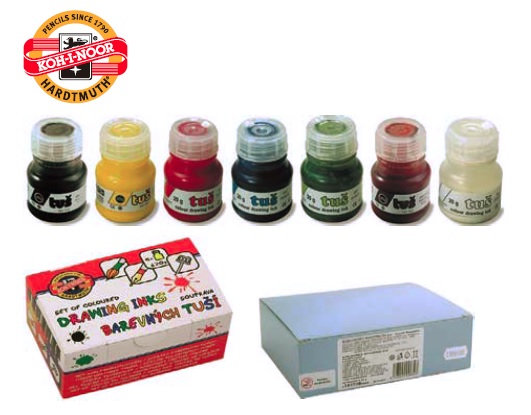 Миючі засоби
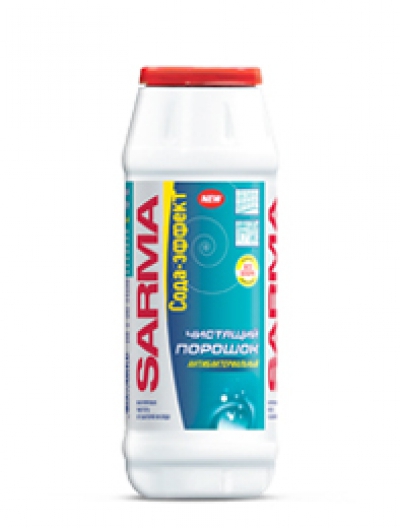 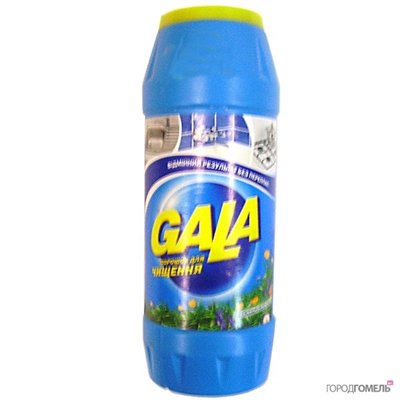 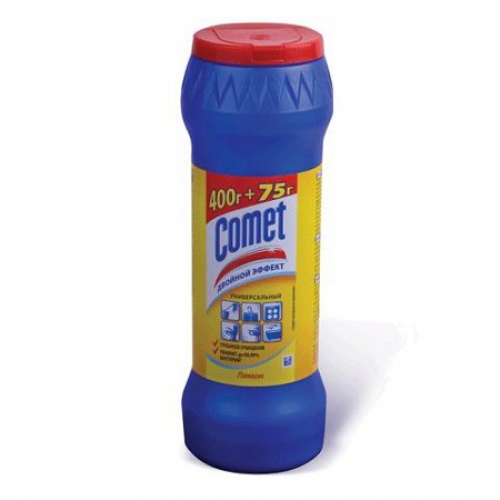 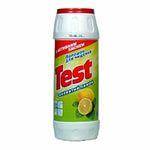 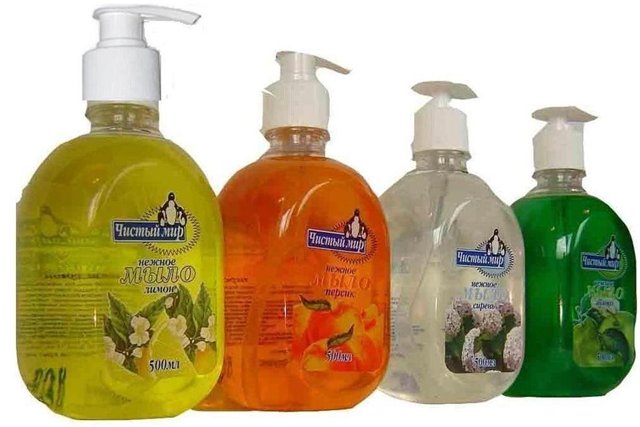 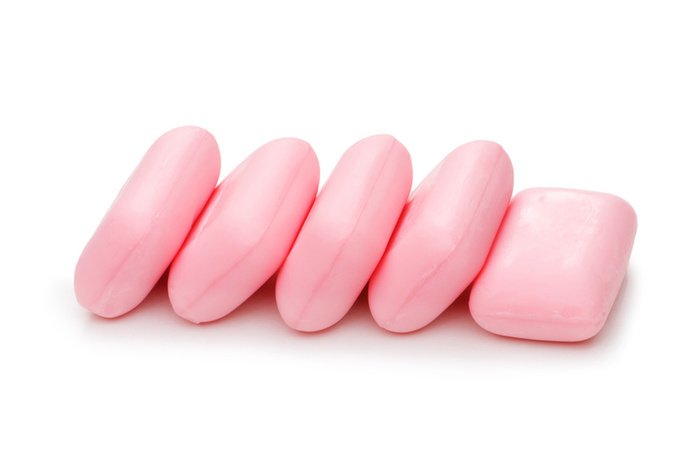 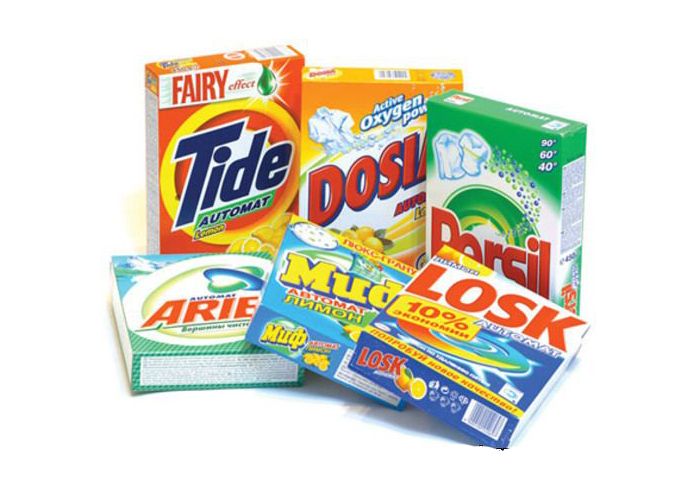 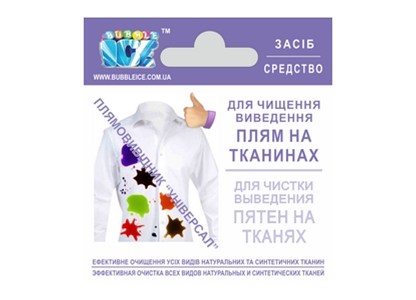 Безпечні
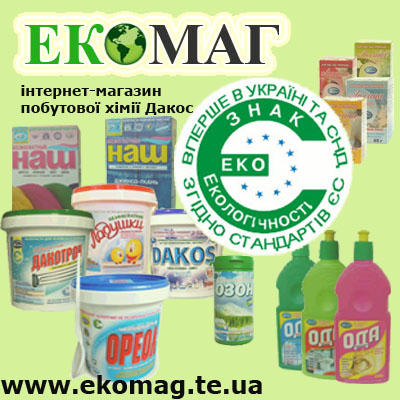 Відносно безпечні
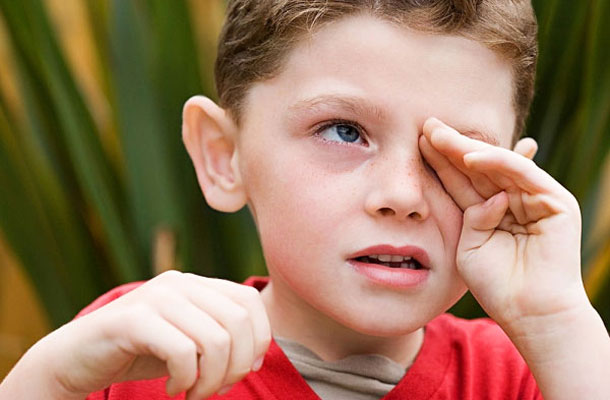 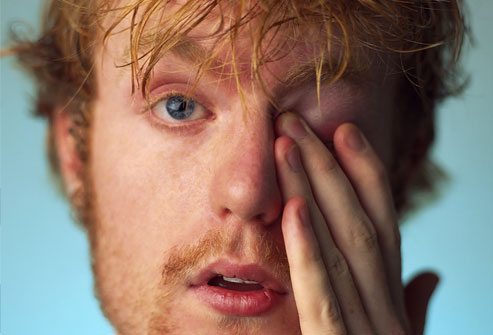 Вогненебезпечні
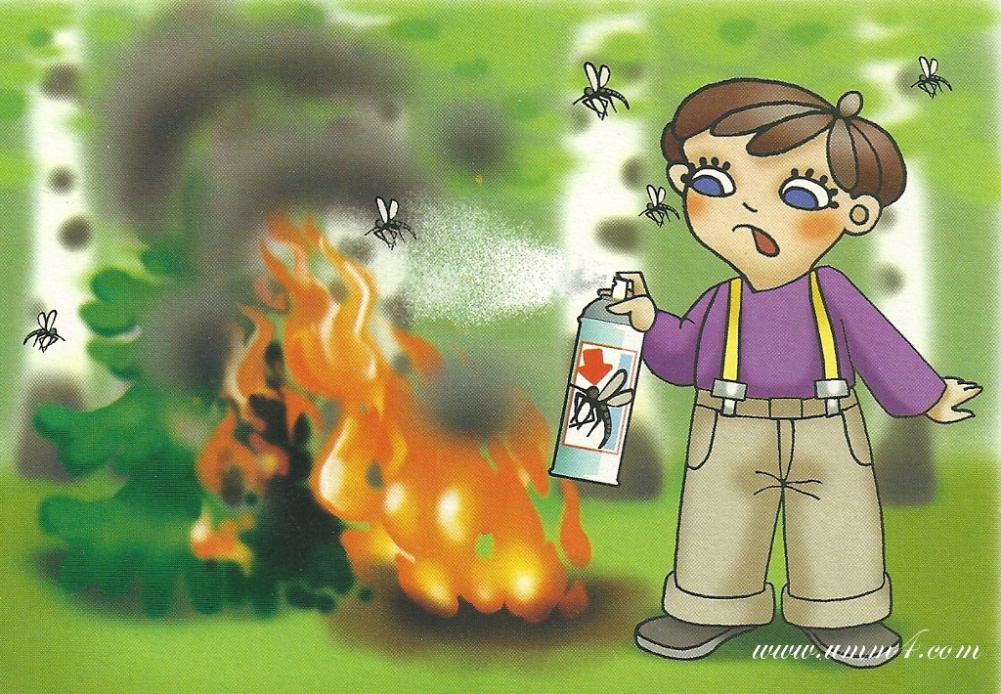 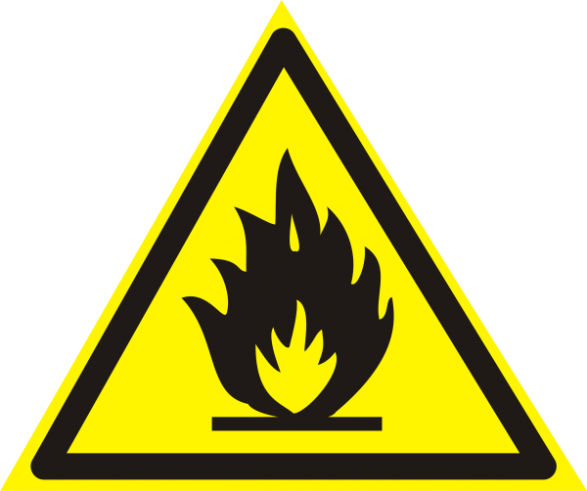 Отруйні
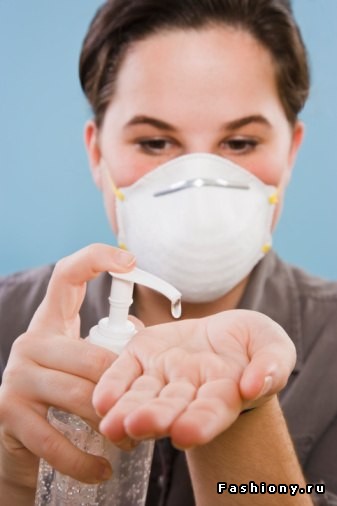 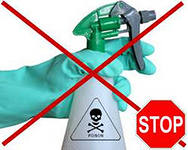 Дякую за увагу!